Повторение по теме: «Деление обыкновенныхдробей»
Автор презентации:
Учитель физики и математики
Шумилина Татьяна Борисовна
Человек подобен дроби: в знаменателе – то, что он о себе думает, в числителе – то, что он есть на самом деле. Чем больше знаменатель, тем меньше дробь.
(Л.Н. Толстой)
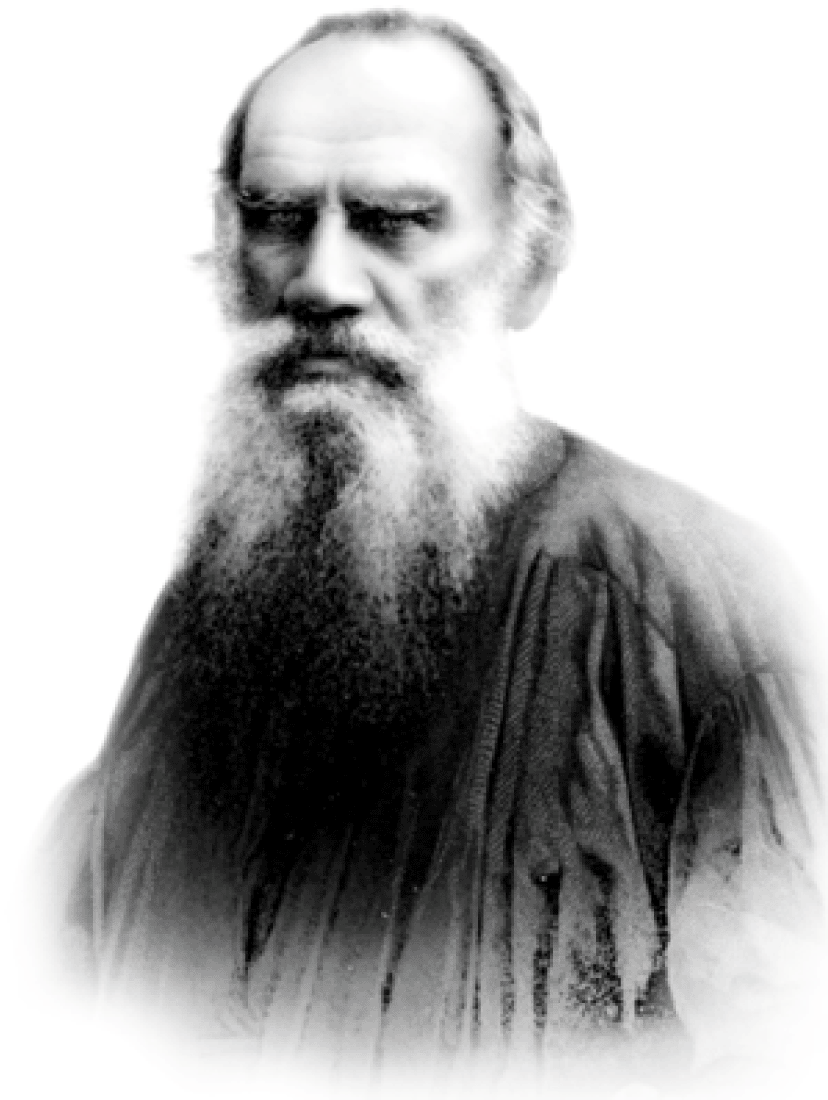 Повторим!
Какие числа называются взаимно обратными? 
Найдите число, обратное числу: 
2,5
0,1
200
0,6
5)
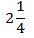 Повторим!
Чтобы разделить одну дробь на другую, надо …
При делении смешанных чисел, нужно сначала эти числа представить в виде …, а потом применить правило…
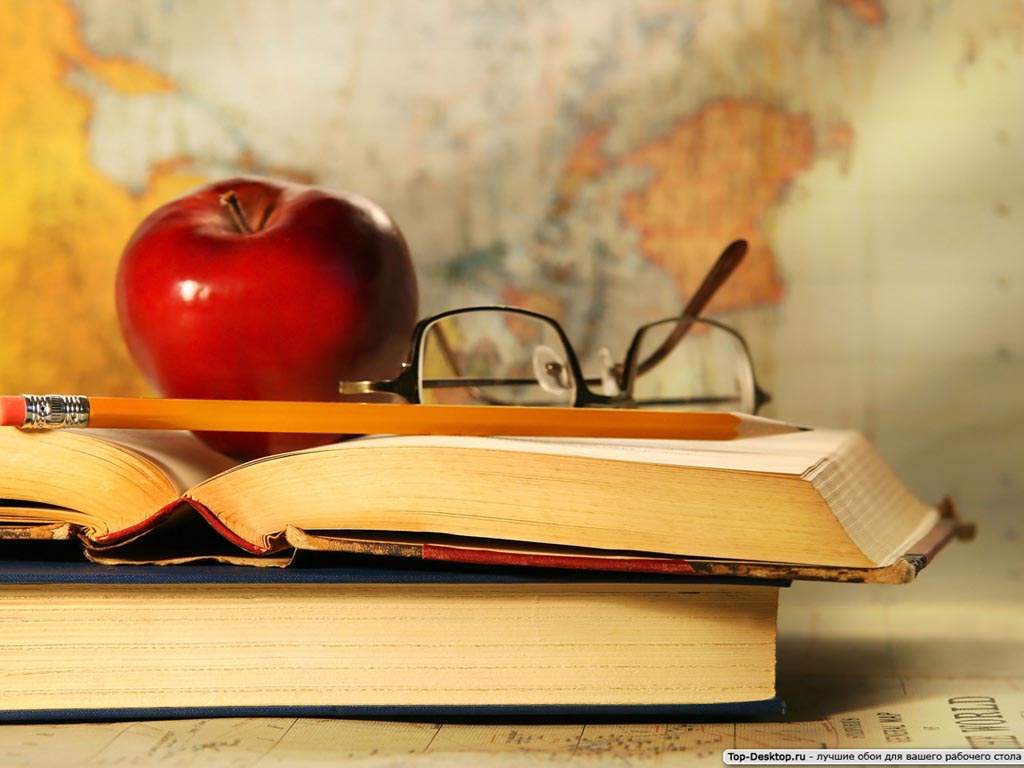 Работа с учебником.
№ 609 (б,в)
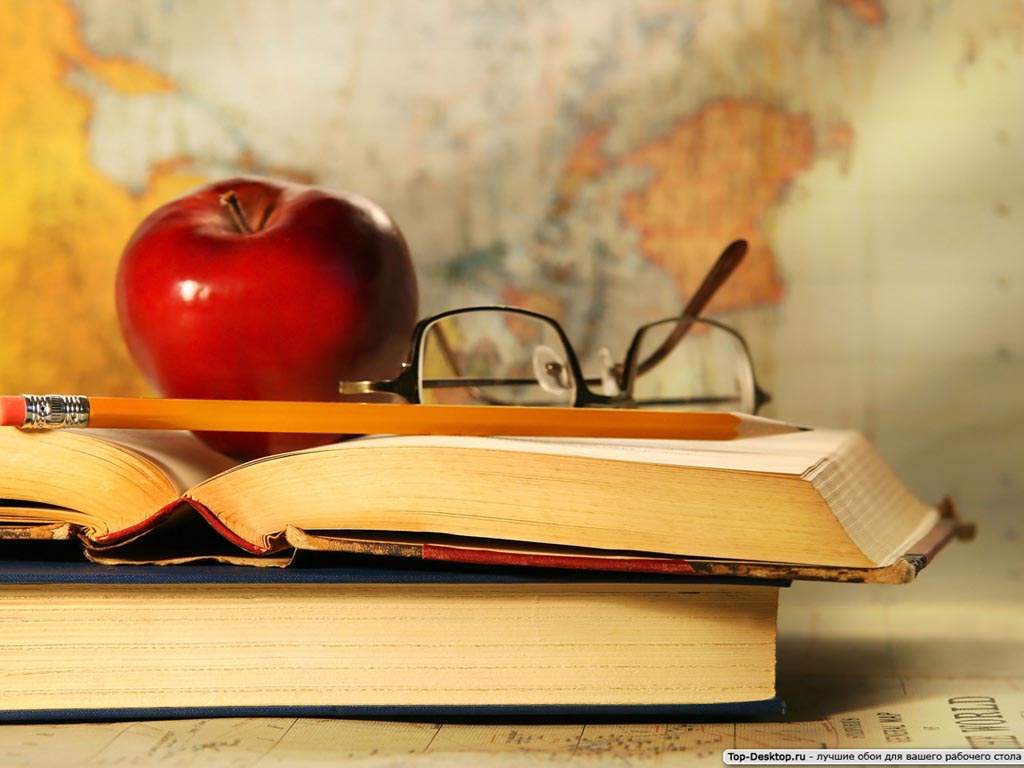 Работа над задачей.
№ 603
Подведение итогов урока.
Как разделить дробь на число, дробь на дробь?
Как выполняется деление смешанных чисел?
Для чего нужно уметь делить обыкновенные дроби?
Где данное умение может пригодиться?
Домашнее задание.
№ 636 № 635 (а, г) № 643
Спасибо за внимание.
Список источников: 

http://kirovnet.ru/news/2012/07/17/shkola-obyazana-predostavit-uchebnik
http://pedsovet.su/
Учеб. Для 6 кл. общеоразоват. учреждений/  Н.Я. Виленкин, В.И. Жохов,А.С. Чесноков, С.И. Шшварцбурд. – 19-е изд. – М.: Мнемозина, 2006.
Поурочные разработки по математике: 6 класс./ Выгодская В.В. – М.: ВАКО, 2011.